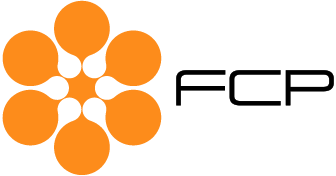 PRESENTAZIONE 
DATI Marzo 2018
OSSERVATORIO - FCP 
ASSORADIO
Milano, 24 aprile 2018
Totale Fatturato e Fatturato Extra Tabellare
(in migliaia di euro)
Fatturato Tabellare (in migliaia di euro) e Avvisi
Numero di Avvisi
Peso % delle diverse tipologie di avvisi, sulla base della durata (in secondi)
Marzo 2018

3.748.352
Gennaio 2018

2.556.336
Febbraio 2018

3.009.567
Prog. 2017

8.936.842
Prog. 2018

9.314.255
Trend storico del peso % delle diverse tipologie di avvisi, sulla base della durata a Marzo di ciascun anno (in secondi)
Fatturato Totale (in migliaia di euro)
Trend mensile Gennaio 2007 – Marzo 2018
2016
2018
2012
2017
2007
2010
2014
2008
2009
2011
2013
2015
Fatturato Totale (in migliaia di euro)
Media mobile Gennaio 2007 – Marzo 2018
2017
2018
2013
2008
2011
2015
2009
2010
2012
2014
2016
Thank you
Chiara CastelliTel. +39 348 1001107c.castelli@reply.euwww.reply.com